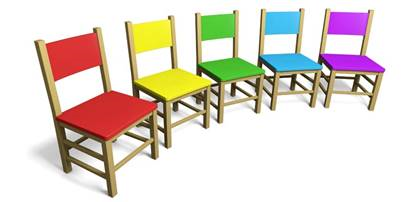 ‘s Gravenzande, 4 februari 2016
Hoogbegaafdheid en autisme in de Praktijk
www.klimkoord.nl
StichtingKlimkoord
Socialeinitiatieven
Kennisdeling
Innovatie
Zorg
pijlers
Samen sterk voor
ADHD en Autisme
Workshop
Interactief aan de slag aan de hand van stellingen
Tussendoor extra informatie
Welke vragen zijn er om beantwoord te worden?
3
www.klimkoord.nl
Kenmerken autisme of HB
Voorlijke taalontwikkeling/woordenschat
Excellent geheugen (voor feiten/details)
Gefocuste aandacht/interesse voor bepaalde onderwerpen
Moeite sociale interacties
Humor
Vaak eerlijk, sterk rechtvaardigheidsgevoel
Hypersensitief
Constant vragen stellen en/of praten
Koppig/non-conformistisch
Perfectionistisch
Kenmerken ADHD of HB
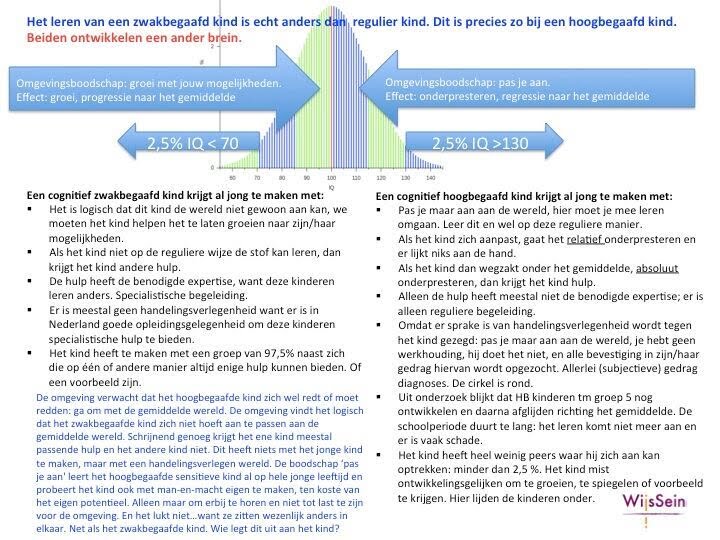 10-5-2021
www.klimkoord.nl
6
Verschillen in verschijningsvorm
Informatieavond ‘autisme’ bibliotheek Oldenzaal					22 april 2010
Verschillen in verschijningsvorm
Verschillen in verschijningsvorm
Metaposities
Iemand met autisme bijstaan door de derde positie in te zetten!
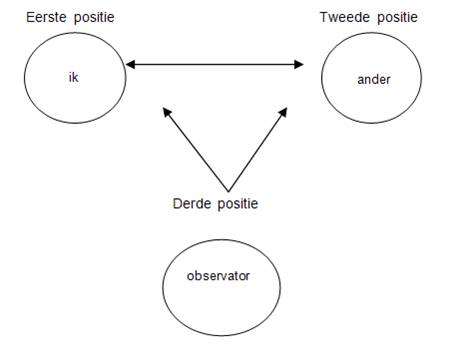 10
www.klimkoord.nl
Interessante links
http://www.autipassendonderwijsutrecht.nl/
http://www.leokanner.nl/Locaties/Steunpunt-autisme
http://talentstimuleren.nl/werkgroep/82-hb0174-netwerk-westland
www.klimkoord.nlOok voor diagnostiek, individuele begeleiding, ondersteuning in de klas of een Autisme Beleving Circuit.
www.klimkoord.nl
11